«РОССИЯ-МОЯ МАЛАЯ РОДИНА»
г. Грязи
ИСТОРИЯ ГОРОДА ГРЯЗИ.
ИСТОРИЯ ГОРОДА ГРЯЗИ.
ИСТОРИЯ ГОРОДА ГРЯЗИ.
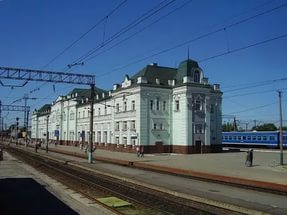 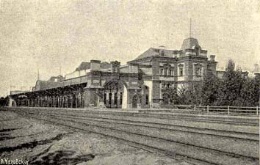 Наш город во время ВОВ. Наши герои.
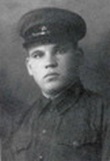 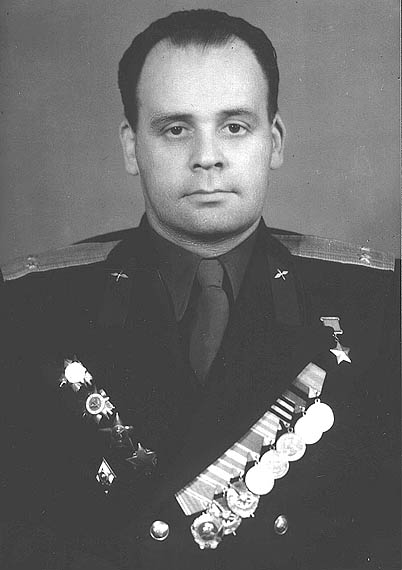 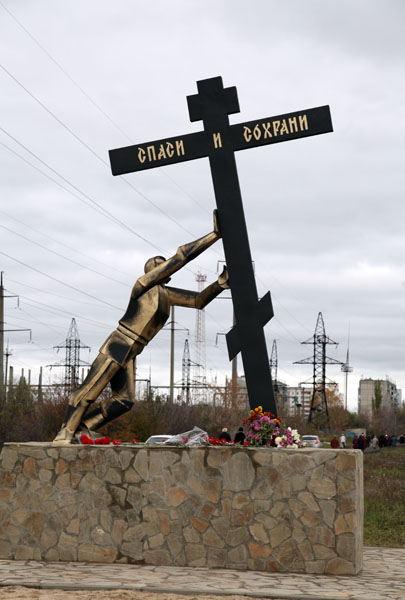 Современный город.
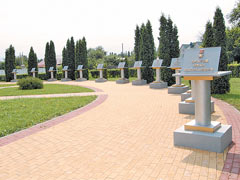 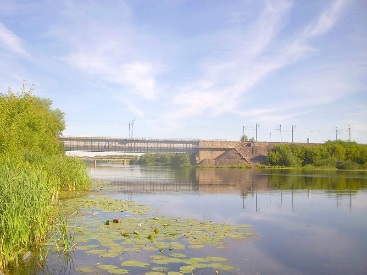 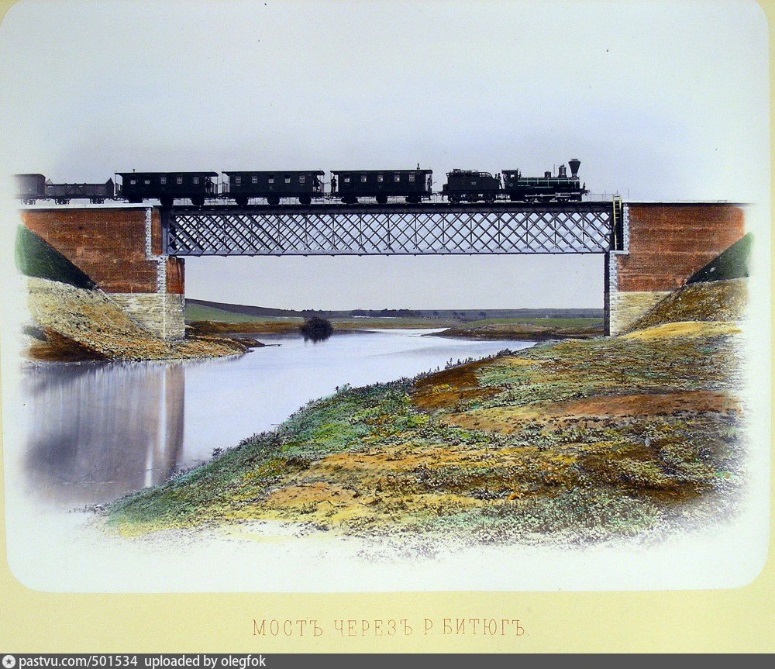 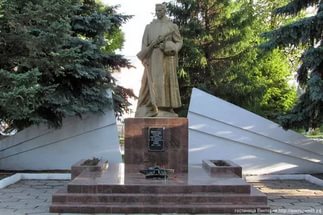 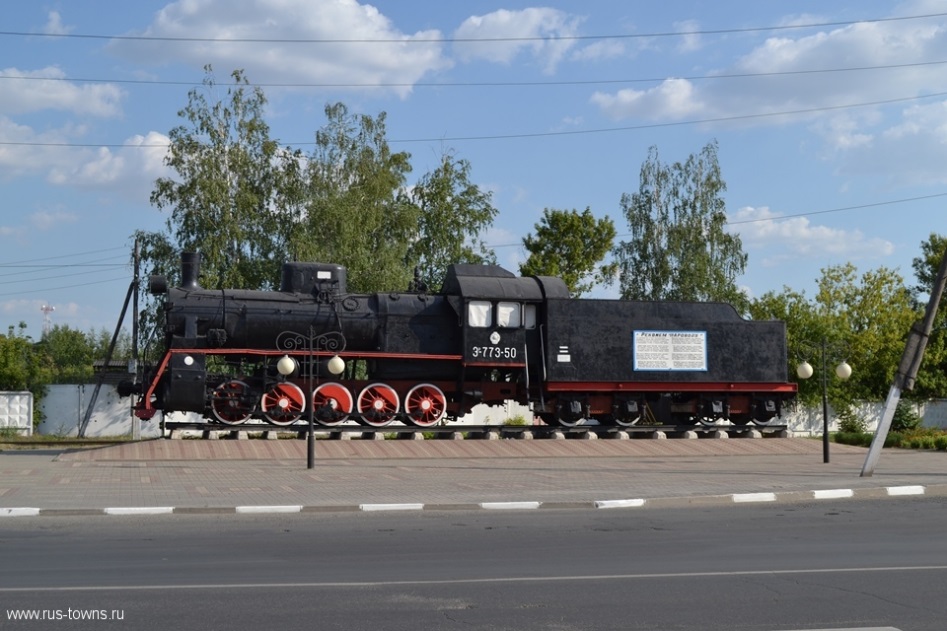 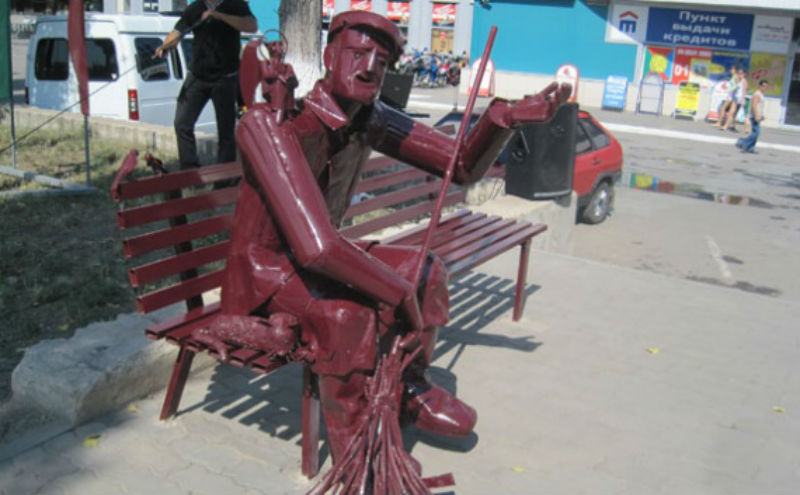 Храмы города Грязи.
Церковь Казанской Божией Матери, г. Грязи
Дата основания: 1848 год
Состояние: восстановлена, действующая.
Храмы города Грязи.
Церковь Николая Чудотворца, г. Грязи
Дата основания: 1773 год.
Состояние: восстановление, действующая.
Храмы города Грязи.
Церковь Богоявления Господня, с. Бутырки
Дата основания:1896 год. 
Состояние: действующая.
Храмы города Грязи.
Храм Димитрия Солунского, с. Коробовка
Дата основания: 1879-1883 
Состояние: действующая
Храмы города Грязи.
Церковь Иоанна Богослова, с. Головщино 
Дата основания: 1761 год
Состояние: восстановление.
Храмы города Грязи.
Церковь Космы и Дамиана, с. Казинка
Дата основания: 1851-1852
Состояние: восстановление, действующая.
Храмы города Грязи.
Церковь Покрова Пресвятой Богородицы, с. Верхний Телелюй
Дата основания: 1891 год
Состояние: восстановление
Храмы города Грязи.
Церковь Рождества Христова, с. К. Байгора
Дата основания: 1815 год 
Состояние: действующая
Храмы города Грязи.
Церковь Николая Чудотворца, с. Каменное
Дата основания: 1851-1852
Состояние: действующая.
Храмы города Грязи.
Церковь Николая Чудотворца, с. Двуречки
Дата основания: 1811/1816
Состояние: действующая
Храмы города Грязи.
Церковь Богоявления Господня, с. Ярлуково
Дата основания: 1809 год
Состояние: восстановление, действует.
Храмы города Грязи.
Церковь Георгия Победоносца, с. Малей
Дата основания: 1799 год
Состояние: действующая.
Храмы города Грязи.
Церковь Успения Пресвятой Богородицы, с. Кузовка
Дата основания: 1811 год
Состояние: разрушена
Храмы города Грязи.
Церковь Иоанна Богослова, с. Карамышево
Дата основания: 1889-1900
Состояние: действующая
Храмы города Грязи.
Церковь Троицы Живоначальной, с. Сошки
Дата основания: 1823 год
Состояние: восстановление, действующая.
Храмы города Грязи.
Церковь Космы и Дамиана, с. Средняя Лукавка
Дата основания: 1854 год
Состояние: восстановление, ведутся службы.
Храмы города Грязи.
Никольский храм, с. Плеханово
Дата основания: 1883 год
Состояние: действующая
Храмы города Грязи.
Церковь Покрова Святой Богородицы, с. Синявка
Дата основания: 1835-1837
Состояние: не действует
Храмы города Грязи.
Михайло-Архангельский храм, с. Фащевка
Дата основания: 1794 год
Состояние: действующая
СПАСИБО ЗА ВНИМАНИЕ.